اقسام الكلمة:
حرف
كلمات لا يتم معناها الا اذا جاءت مع الكلام
فعل
الفعل كلمة تدل على حدوث عمل معين في زمن معين
اسم
الاسم هو كلمة تدل على شيء محسوس أو غير محسوس
مثال :
مثال :
مثال :
إلى ، عن، من، في
أَكلَ ، ذهبوا ، يضربُ ، رجعتْ ، سمعنا ، تخافُ
قلم ، هدوء ، تُفاح ، أحمد، مريم ، الكتاب
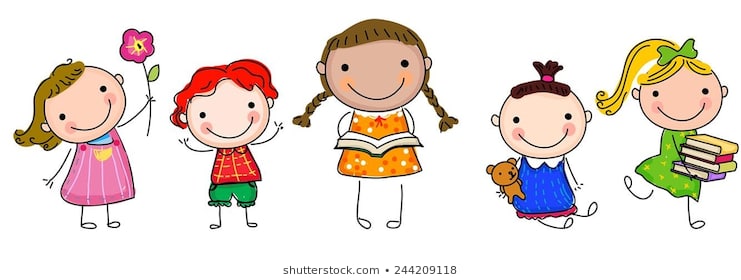 تدريب 1- صنّف اقسام الكلمة في الجدول:
إلى  -  خاتمُ  -  وقفتْ  -  من  -  سامي  -  جاءوا  - عن  -  ظلامُ -   في  - هربَ  -  قطةُ
تدريب 2 – أكتب الحرف المناسب حسب سياق الجملة:( في  -  عن  -  من  -  إلى  )
أ - تحدّثَتْ سِوارُ _____ قطتِها الصّغيرة .
ب – هَرَبَ الفأرُ ____ الأسدِ خائِفًا .
ت -  يوجد ____ القنِّ خمس دجاجات .
ث - عادَ رامي ____  الحقلِ جائعًا .